Harris County Sheriff’s Office
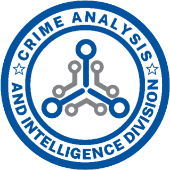 Crime Analysis and Intelligence Division
5749 S. Loop E. Houston, TX 77033
713-274-6240
Law Enforcement Sensitive // Official Use Only
Title
Executive Summary: This page is illustrating calls for service at 990 Cypress Station Dr. Apt 805, 200 Hollow Tree Ln. Apt 611 and 200 Hollow Tree Ln. Apt 1204 from January 1, 2022 – January 16, 2022.
Disclaimer
This intelligence bulletin contains confidential information intended for authorized law enforcement and public safety personnel only. Unauthorized dissemination is prohibited. The Harris County Sheriff’s Office (HCSO) does not guarantee the accuracy or completeness of the information provided. The HCSO is not liable for any errors, omissions, or actions taken in reliance on this information. This bulletin is for informational purposes only and does not constitute legal advice. Recipients should consult with legal counsel as needed. If you received this bulletin in error, please notify the sender immediately and destroy all copies.
Pg. 1 of 1
Date: 8/29/2024
Produced by: